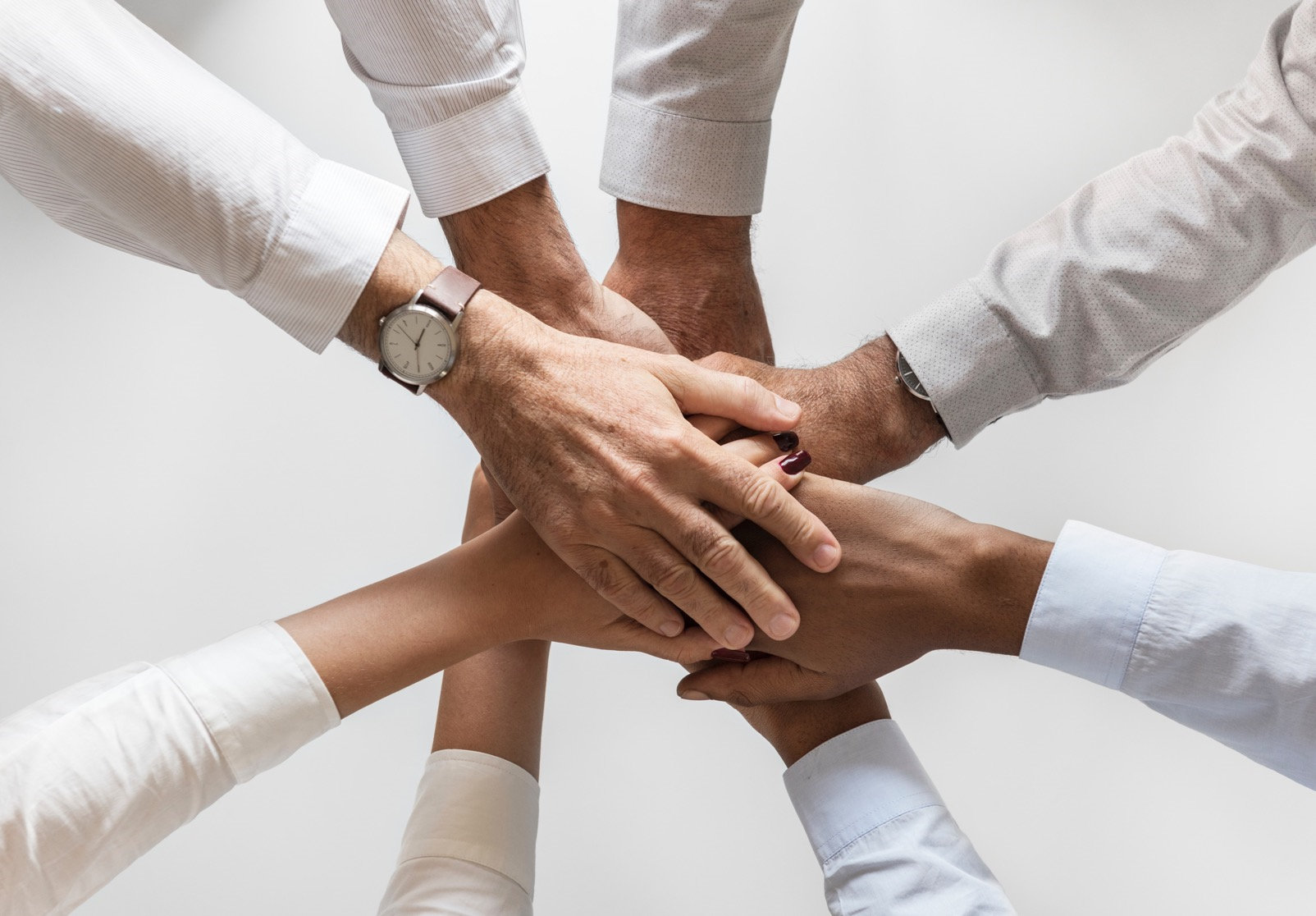 Town of Lake Lure
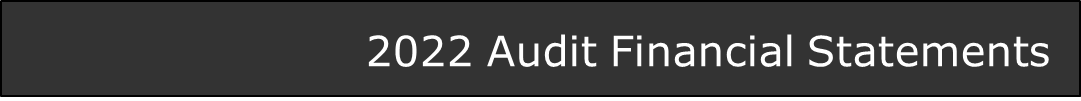 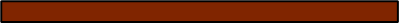 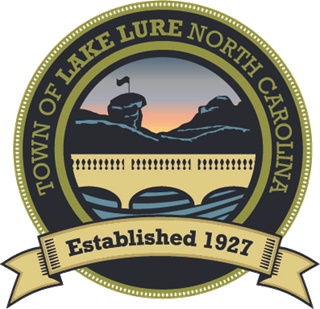 [Speaker Notes: Tuesday, August 8th at 5 pm
2948 Memorial Highway
Lake Lure, NC 28746]
Audit Highlights
Unmodified opinion

Single Audit Reporting
2022 tested 2 Programs

GASB 87 Implemented (Leases)

Performance Indicators & Findings
Self Reporting
2
[Speaker Notes: Thank you for allowing me to present to you this evening the results of the FY 2022 Audit.  I will begin by going over some audit highlights. 

Unmodified opinion – clean, the best opinion we can give -we found no material misstatements that led us to believe the financial statements would be misleading to the reader.

Tested 2 programs – Clean Water State Revolving Funds and the Water Resources Development Project Grant Program (NC DEQ Dredging Grant)

GASB 87– New Standard implemented. Leases are no longer to be classified as capital or operating leases.  This standard requires the recognition of all lease assets and liabilities over 12 months in length. 

In addition to the new GASB standards, local governments have received new federal funding with complex compliance requirements 
These standards caused increased time and complexity to prepare for the audit as well as to audit and draft the financial statements. 

New GASB 96 – New standard in FY23 for Subscription-based Information Technology Arrangements

We will discuss performance indicators and findings towards the end of the presentation. Requirement for self-reporting of responses for any audit findings and negative performance indicators. 

Audit has been submitted and awaiting approval by the local government commission]
General Fund Summary
3
[Speaker Notes: Starting off with the General Fund – this slide shows the big picture of revenues and expenditures for the GF for the past 2 years. 

Revenues increased by $2,288,341 (26%)– Largest increase was noted in ad valorem taxes and restricted intergovernmental revenues.

Expenditures increased by $2,028,896 (26%) – Largest increase was in special projects and cultural and recreation expenditures.

We will discuss these items in more detail in upcoming slides.]
Fund Balance-General Fund
*Net expenditures = Total expenditures + Transfers out – Debt proceeds – Powell BillPowell Bill funds are excluded from Available Fund Balance in this calculation.
4
[Speaker Notes: The Town is in the category of GF expenditures between $1 million and $9.9 million.  The Average FB as a % of net expenditures for units of this size is 63 % with a minimum expectation from the LGC of 34% .]
Top 3 Revenues: General Fund
Other Revenues:
Restricted intergovernmental
Sales and services
Investment earnings
Miscellaneous
Top 3 comprise $ 7,370,595 (82%) of revenues
5
[Speaker Notes: Next few slides give more detailed comparisons for the top three revenues. 
Total revenues $8,967,397]
Ad Valorem Taxes
6
[Speaker Notes: This includes taxes, penalties and interest as well as discounts.

$985,583 increase (27.96%) compared to PY.  Due to tax rate increase from 0.42 to 0.53, for a 26% increase.

Tax collection rate at 99.34% 6/30/22. (PY was 99.13%)]
Unrestricted Intergovernmental Revenues
7
[Speaker Notes: Unrestricted intergovernmental revenues is made up of Local option sales tax, utility and video franchise taxes as well as beer and wine tax. The majority is local option sales tax.

$456,147 or 28.9% increase
Most of the increase is due to an increase in local option sales taxes revenues.]
Permits & Fees
8
[Speaker Notes: Permits and fees (mainly boating and zoning permits)
There was a $69,063 (9%) increase.  Mainly due to increase in zoning permits.]
Top 3 Expenditures: General Fund
Other Expenditures:
Transportation and Physical development
Environmental Protection
Unemployment and insurance
Special projects
Debt service
Top 3 comprise $ 5,028,247 (65%) of expenditures
9
[Speaker Notes: Next few slides give more detailed comparisons for the top three expenditures.

Total Expenditures $7,671,748]
General Government Expenditures
10
[Speaker Notes: General Government – (Includes Governing body, Administration and Central Services)

Expenditures increase of 203K (18.11%).  Overall increases in all 3 departments.]
Public Safety Expenditures
11
[Speaker Notes: Includes Police, Fire, and EMS expenditures

$11,576k (-0.68%) decrease. Comparable to prior year.]
Cultural & Recreation Expenditures
12
[Speaker Notes: Cultural and Recreation includes Community Development, Parks, Beach and Marina, golf course and community center expenditures)
Expenditures increased $622,697 (44.62%) increase. Mainly due to dredging and debris removal.]
Reserve Funds
13
[Speaker Notes: The town maintains 3 reserve funds – the Silt Removal Fund, Bridge preservation fund and the capital reserve fund.  
Silt Removal Fund Balance is  $64,265
	-$64,265 in 2021 – no activity and no change in CY
Bridge Preservation Fund Balance is $75,000
	-$75,000 in 2021 – no activity and no change in CY
Capital Reserve  Fund Balance is $2,251,740
	-$651,740 in 2021, increase of $1,600,000 in CY, due to transfer in from the GF.]
Electric Fund
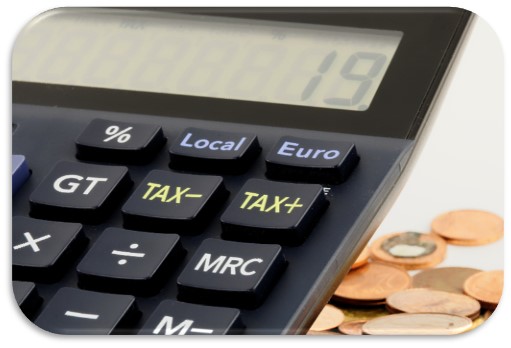 14
[Speaker Notes: Electric Fund 
The Electric fund decrease in charges for services is $406k or -56%.  The Lake was down five months due to increase in sewer maintenance and manhole upfit.

Unrestricted net position decreased $106k or 31%]
Quick Ratio – Electric
15
[Speaker Notes: The Quick Ration is calculated by dividing current assets and current liabilities. 
The LGC is normally concerned with a quick ratio less than 1.

The Town’s quick ration is less than 1.  The town will need to provide a response to the LGC as part of the Data Input Sheet performance indicator.

Current assets- excludes restricted cash, prepaids, and inventory
Current liabilities- excludes compensated absences & liabilities payable from restricted assets]
Water & Sewer Fund
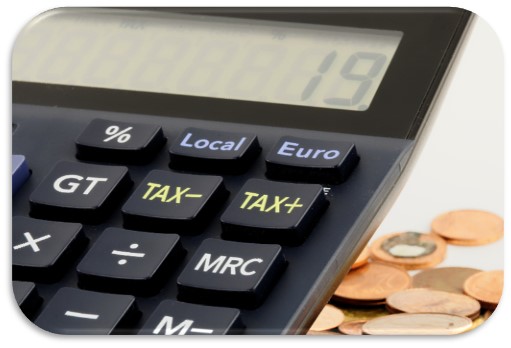 16
[Speaker Notes: Decrease in charges for services of 46,262 or -3, which is comparable to prior year.

Increase in Unrestricted net position of $384,262 or 43%.]
Quick Ratio – Water & Sewer Fund
17
[Speaker Notes: The Quick Ratio is calculated by dividing current assets and current liabilities. 

The LGC is normally concerned with a quick ratio less than 1

Current assets- excludes restricted cash, prepaids, and inventory
Current liabilities- excludes compensated absences & liabilities payable from restricted assets]
Key Performance Indicators
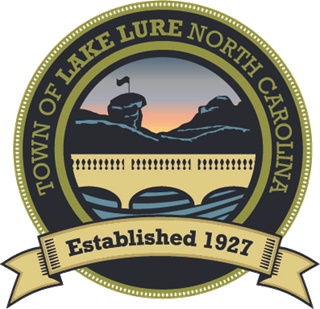 Performance Indicators/Findings – Response Required
Audit submitted after LGC deadline
Segregation of Duties
Bank Reconciliation
Significant Audit Adjustments
Compliance Findings
Electric Fund Quick Ratio
18
[Speaker Notes: Along with submission of the audit to the LGC, we are required to complete a data input sheet with various financial information. Steve reviews and certifies this template to be submitted. This template analyzes the data and provides results as performance indicators. Performance indicators range from deficit fund balance, statutory violations, or significant findings. The Town had both negative and positive performance indicators.

Self-reporting – no more unit letters - Within 60 days of this presentation, the Board must issue a written response to the above with explanations and/or corrective actions. This must include all negative performance indicators and all findings. 
The correspondence must be signed by board members, Town manager, and finance director

Findings/ Key Performance indicators:

Late Audit Submission – this is a key performance indicator if audit is not submitted within 5 month of fiscal year end. –(See finding 2022-003.)

Segregation of Duties – This one relates to lack of proper segregation of duties due to a limited number of personnel in the finance department.  (See finding 2022-001).

Bank Reconciliation – The June 2022 bank reconciliation was prepared but not balanced to the general ledger.  (See finding 2022-002)

Significant Audit Adjustment Finding – A significant audit adjustment is a proposed correction that may not have been detected except through auditing procedures. See finding 2022-004. 

Compliance Findings – we noted a few compliance findings related to the 2 major programs tested.  See Finding 2022-005 and 2022-006 in the audit report for more information.

Negative: Electric quick ration less than 1 (As discussed previously)]
Key Performance Indicators
Positive performance indicators
GF available fund balance %
W&S fund quick ratio
Stable property tax valuation & collection %
W&S operating net income and cash to expense ratio
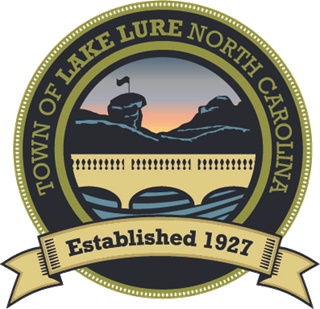 19
[Speaker Notes: Some positive performance indicators for the Town are:

As discussed early the Town’s GF Fund balance available for FY 2022 was 45.0%, which is between the minimum of 34% to average of similar units of 63%.

As discussed early, the Towns quick ratio for the Water and Sewer Fund is above the minimum of 1 

The Town also has a stable property tax collection % at 99.34%

W&S operating net income excluding depreciation and debt service principal is $206,378 (LGC is concerned with negative net income)
W&S unrestricted cash / Total expenses less depreciation and debt service principal is 74.27% (LGC is concerned with less than 16% (2months)]
Questions?
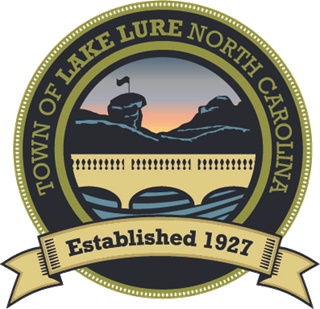 Jill Vang
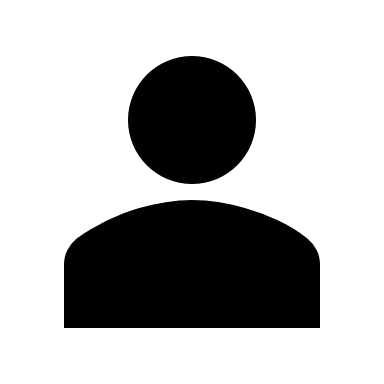 (828) 327-2727
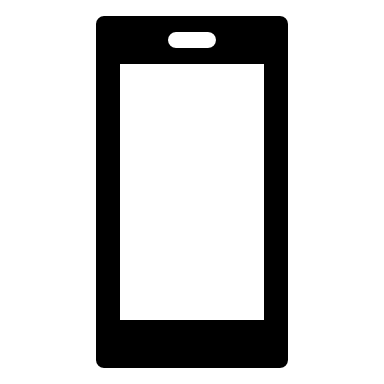 jvang@msa.cpa
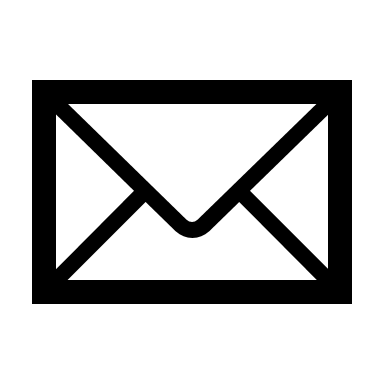 www.msa.cpa
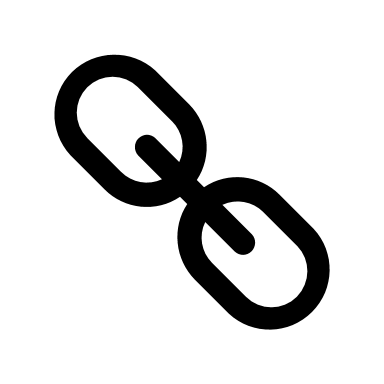 20
[Speaker Notes: To conclude –I would like to guide you to review the Management discussion and analysis which is located at the front of the audited financials.  The MD&A gives a great summary of what occurred in FY 2022, reasons for increases and decreases as well as a look forward to the FY 2023 budget.]